On-Site Inspection: Inspected State Party Perspectives towards 
Successful Inspection
Nalin de Silva
Geological Survey and Mines Bureau, Sri Lanka
-Ban
P45-627
Possible ambiguous event that an OSI is called for could be broadly categorized into the following three scenarios:

1. Natural event that resembles for an UNE
In such case, very high cooperation is expected from the ISP, as both ISP and IT driven towards a single objective

2. Nuclear accident with spilled nuclear-material
Moderate to high cooperation is expected with masking of selected information driven by “National Pride”.

3. Nuclear test violating the Treaty 
Lack of cooperation is expected with                                       concealment of evidences
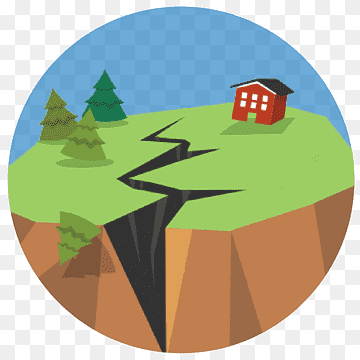 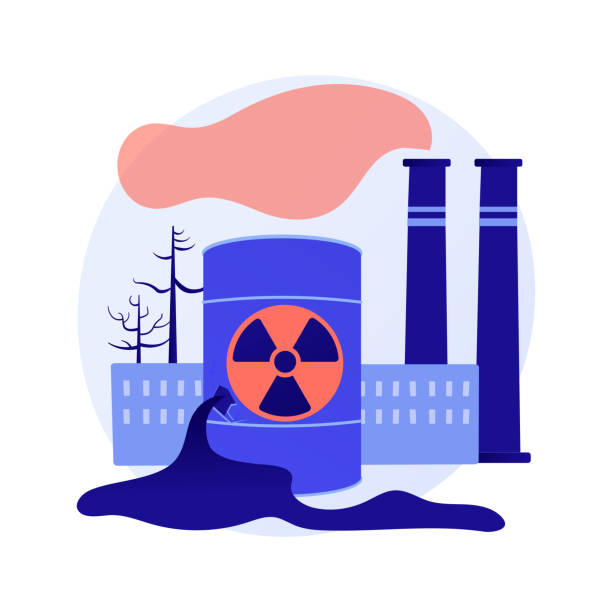 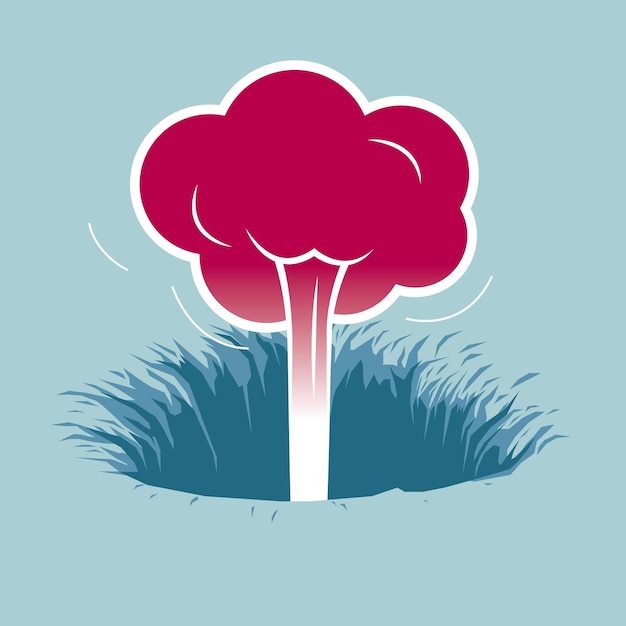 Training Inspectors on ISP behavioral patterns, in different scenarios, would be an added tool towards the factual situation which the OSI is initiated